“Type a quote here.”
–Johnny Appleseed
Inside Out
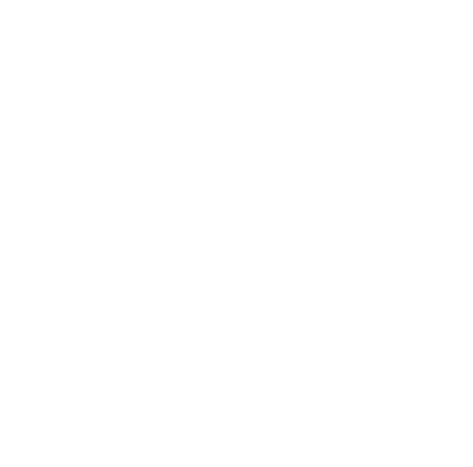 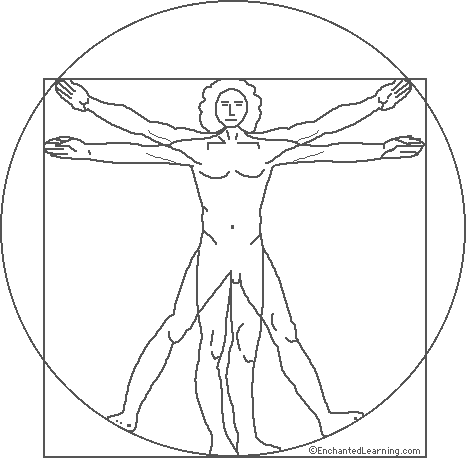 Who is Man?
Who is Man?
Constitutional Nature of Man
Genesis 2:7 
 	 		Ecclesiastes 12:7 / Job 4:19 
 			James 2:26 			 			1 Corinthians 6:19 			1 Thessalonians 5:23 	  			Hebrews 4:12
 			Matthew 22:37
Who is Man?
Nature of Man
“Through sin the divine likeness was marred, and well-nigh obliterated. Man’s physical powers were weakened, his mental capacity was lessened, his spiritual vision dimmed. He had become subject to death”  			 	(Education, pg. 15-16)
Who is Man?Nature of Man
“To restore in man the image of his Maker, to bring him back to the perfection which he was created, to promote the development of body, mind, and soul, that the divine purpose in his creation might be realized — this was to be the work of redemption. This is the object of education, the great object of life”
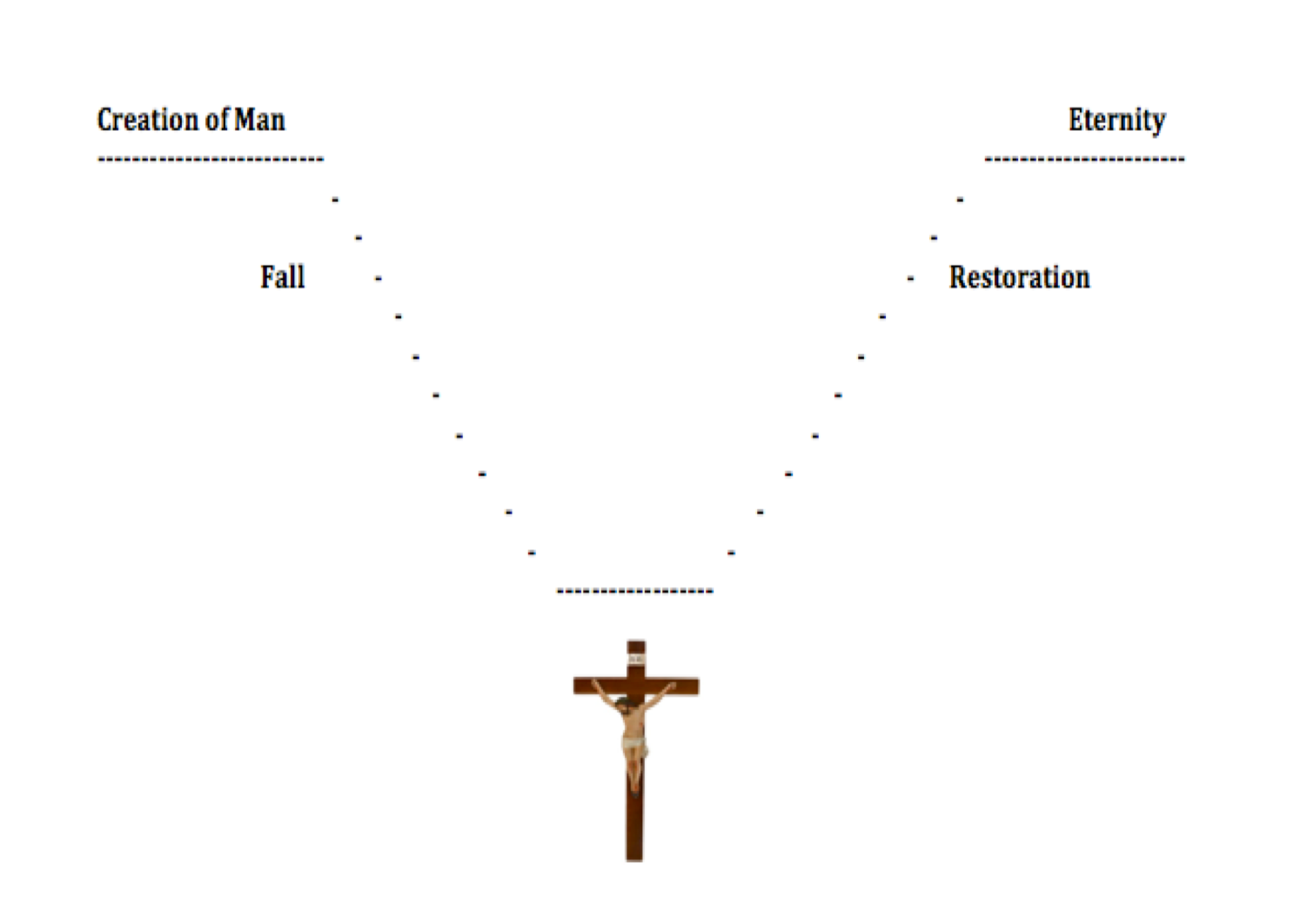 Nature of Man
Nature of Man
Adventism
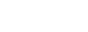 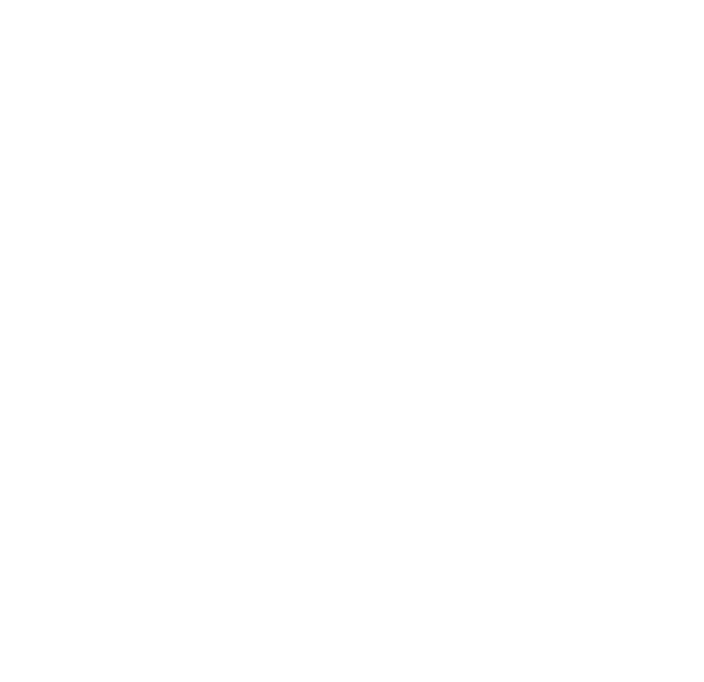 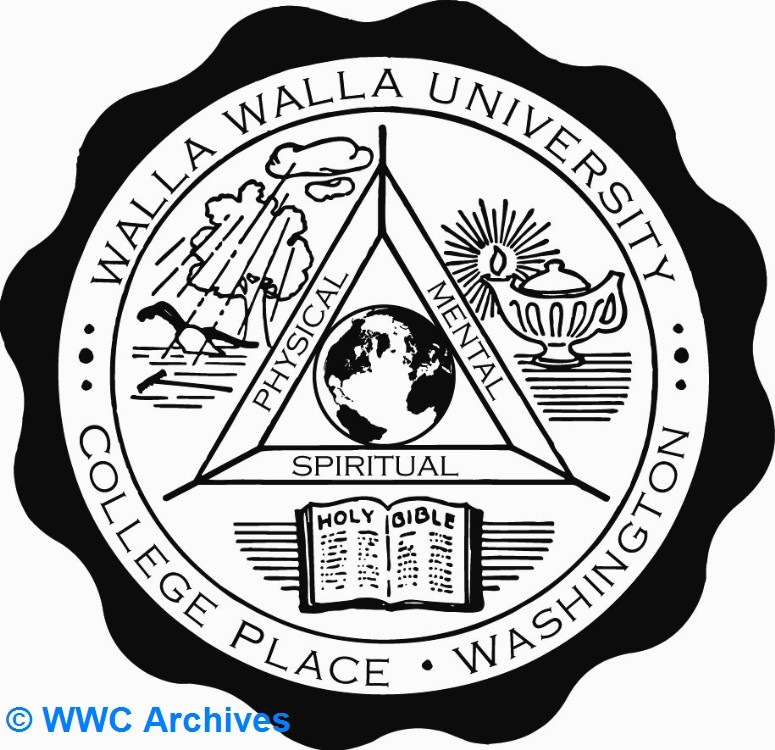 Walla Walla University Seal
Anthropological Monism vs Dualism
Monism 		 		Mono 
 			Greek definition:                                      “alone” “single” “one” 
  		 		Example

  			Mono-theism: Belief in One God   			 			Mono-poly: One company dominating market  			Mono-gamy: Being married to One person
Nature of Man 

 

“Monism insists that humans are not to be thought of as in any sense composed of parts or separate entities, but rather a radical unity”                 (Christian Theology pg. 543)
Nature of Man
Human Being
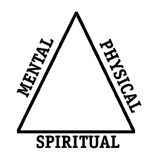 How does restoration take place?
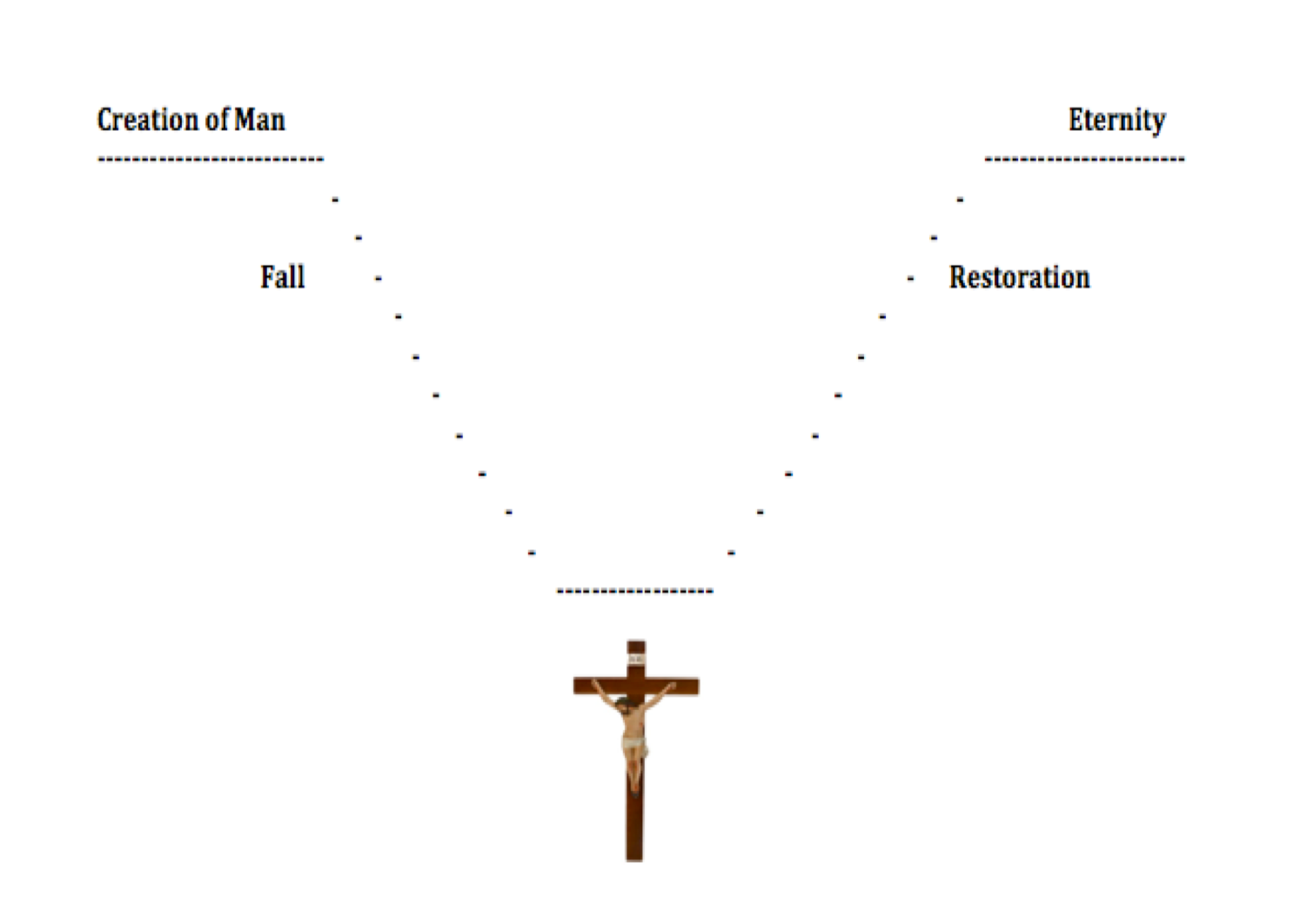 Transformation
“I therefore urge you, brothers, in view of God’s mercy, to offer your bodies as living sacrifices that are holy and pleasing to God, for this is the reasonable way for you to worship.”
And do not be conformed to the pattern of this world, but be transformed by the renewing of your mind, that you may be able to test and approve what God’s will is —His good, pleasing and perfect will.” 				(Romans 12:1-2)
Transformation
Does what you believe affect you?
Vance Vanders - Cemetery 
Sam Shoeman - Metastatic Liver Cancer  	 			Derek Adams - Overdosed on Medication
Transformation
“Conformed” Grk (suschematizo) 
Literally means to be molded or stamped according to a pattern. 	
“Don’t let the world around you squeeze you into its own mold.”
Transformation
“Transformed” Grk (metamorphoo) “metamorphosis.” When a tadpole is changed into a frog or when a caterpillar becomes a butterfly, we speak of it as a metamorphosis.
Transformed
Metamorphoo (4 Occurrences in NT) 		1. 2 Corinthians 3:18  		2. Matthew 17:2/ Mark 9:2 				 	        “and He was transfigured before them”
Transformed
2 Corinthians 4:16 
Imprisoned Golf Player
Inside Out
Mark 2:3-12  	    		   	Story of the Paralytic
Inside Out
“…the Hebrew writers had recognized the essential unity of body, mind, and spirit and had stressed the relative dependance of one upon the other.       When Jesus approached this man as one who's whose primary need was for the assurance of forgiveness, he was reflecting the Jewish thinking of his day that sin and health are related, but in a larger sense he was demonstrating a recognition of the relationship which exists between attitudes of the mind and health of the body” 
(William Barclay in The Gospel of Mark, pg. 40)
Inside Out
“Physicians have discovered that guilt, like anxiety, may serve to inhibit or paralyze the functions of the body or mind” 
(Psychiatry and the Bible, pg 60)
Inside Out
“The boy was approached not in terms of his paralyzed legs but on the level of his spiritual problems… Torn apart by a sense of sin, perhaps precipitated by adolescent feelings of guilt, this young man needed Jesus’ reassurance of God’s forgiveness of his sins.” 
(Jesus & Logotherapy, pg. 59)
Transformation?
And do not be conformed to the pattern of this world, but be transformed by the renewing of your mind, that you may be able to test and approve what God’s will is —His good, pleasing and perfect will.” 				(Romans 12:1-2)
Why?
How God works in me?

How I witness-relate to Others?
Christ Method
1. Mingled							 	2. Sympathized  							 	3. Ministered 							 	4. Won Confidence  								5. Follow Me
Inside Out